L’IA, un outil qui oblige à repenser l’éthique et la psychologieColloque franco Italien 21 novembre 2018
Serge TISSERON 
Psychiatre, Docteur en psychologie, Membre de l’Académie des technologies, Président Fondateur de l’Institut pour l’Etude des Relations Homme-Robots (IERHR)
Interrelations homme-machine : 3 périodes technologiques
période artisanale : l’homme imposait son rythme à ses outils, 
période industrielle : l’homme devait suivre le rythme de machines dont il devenait littéralement un rouage, 
Période informatique: l’homme doit apprendre à s’adapter à des machines « autonomes » tandis que celles-ci s’adaptent à lui grâce à des logiciels spécifiquement conçus dans ce but: relation de réciprocité.
Cette évolution technologique nous obligent à penser:
1. une nouvelle éthique qui intègre les machines comme partenaires de notre construction du monde
partenaires affectifs
partenaires juridiques ?
2. Une nouvelle psychologie. 
Qui étudie la façon dont les machines nous transforment
Quels problèmes pour ces nouvelles machines?
1. Risques sur la vie privée et les libertés
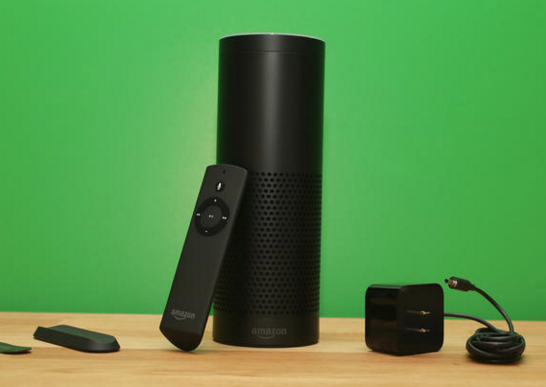 Des objets de surveillance omniprésents: collecte massive de données personnelles:  Cambridge Analytica
Quelles garanties pour nos données? RGPD
Des filtres qui changent notre perception du réel: des algorithmes « intelligents » qui sélectionnent le contenu à nous présenter en priorité constituerait un ensemble de « bulles » qui changent notre perception de la réalité
2. Risques sur les emplois
cabinet de conseil Mac Kinsey : 60 % des emplois actuels ont un pourcentage d’activités automatisables de 30 % à une échelle de 20 à 40 ans.
CE QUI VEUT DIRE
tâches répétitives, dangereuses, sales, pourront être totalement automatisées. Nouveaux métiers autour de la production de l’IA et de besoins connexes : maintenance, médiation, création assistée…
Formation professionnelles permanente: apprendre à travailler avec l’intelligence artificielle, voire avec des robots 
Revenu minimum universel ?
3. Armes léthales autonomes
Présentées comme plus morales car elles n’ont pas d’émotions 
Mais risque pour les soldats de s’accommoder de plus de dégât collatéraux à partir du moment où ils sont sortis de la boucle de décision
(pas de culpabilité)
4. Risque d’une société encore plusinégalitaire : La Singularité
La question n’est pas ce que nous pouvons faire avec l’IA, mais ce que nous voulons en faire
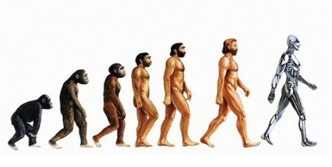 Nous demander ce que nous pouvons faire ensemble avec l’IA que nous ne pouvons faire ni ensemble sans IA, ni seul avec l’IA
[Speaker Notes: Es que on peut reduire le texte sur ce slide ?]
5. Les projections anthropomorphes et le risque d’animisme
* Les IA créent l’illusion d’avoir besoin de nous pour évoluer. 
Et
* Elles créent l’illusion de se soucier de nous dans la mesure où elles peuvent prendre l’initiative d’une interaction
ILLUSION D’UNE RECIPROCITE
ELIZA : programme informatique écrit par Joseph Weizenbaum entre 1964 et 1966simule un psychothérapeute rogerien: reformulation et « je vous comprends » quand il ne trouve pas de proposition à retourner
Du côté des consommateurs, les IA vont répondre à la demande de beaucoup d’avoir un « compagnon de vie ». 
Mais pour leurs fabricants, ils vont constituer un nouveau moyen d’influencer toujours plus le choix des consommateurs.
Avec 3 RISQUES
Le risque d’oublier que le robot est connectés en permanence et peut transmettre nos données personnelles à son fabricant
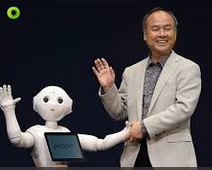 Le risque de croire qu’ils éprouvent des émotions et peuvent souffrir
Le risque de préférer le robot à l’humain et de l’ériger en modèle pour l’homme
Vers la construction d’une nouvelle éthique
Deux principes absolus
1. toujours savoir qu’on a affaire à une IA ou bien à un humain (garder les spécificités de la relation humaine pour les humains)
2. Les IA, et les robots, ne remplacent les humains que pour des tâches dans lesquelles il n’y a pas d’intervention auprès d’humains. Des tâches dangereuses, sales, répétitives… 
Dès qu’il y a une relation, les robots doivent être des outils comme les autres : ils doivent accompagner et aider le professionnel, pour lui permettre de faire mieux avec eux ce qu’il faisait auparavant sans eux. C’est notamment le cas dans les domaines médicaux et scolaire.
Des mesures législatives 
sur les emplois (formation et reconversion professionnelle), 
sur la protection de la vie privée (connaissance par l’utilisateur de ses données prélevées et de leur utilisation), 
sur l’économie (condamnation de l’obsolescence programmée et récupération / reconversion des objets techniques vieillis et abandonnés) 
sur le respect du libre choix (par exemple demander l’autorisation des patients dans le cas d’utilisation thérapeutique). I
Interdire les publicités mensongères qui prétendent vendre des « émo robots », autrement dit des robots qui seraient capables d’émotions.
Des mesures technologiques *  Privilégier des robots qui favorisent la sociabilité et l’autonomie et finalement l’humanité de leurs utilisateurs. Des robots créateurs de liens et pas des « robots Nutella »*  Rendre une partie des protections des robots transparente afin de rendre visibles  les circuits électroniques et les câbles, ce qui  leur rend leur statut de machine. *  Favoriser la possibilité de les éteindre.
Des mesures éducatives dès le plus jeune âge
Introduire des cours de programmation et de montage et démontage de robots dans les écoles, dès le primaire.
Vers la construction d’une Cyber psychologie3 objectifs
Choix de ce mot en hommage à Norbert Wiener, l’inventeur de la cybernétique. 
L’Institut pour l’Etude des Relation Homme Robots (www.ierhr.org) a été créée le 5 octobre 2013 pour en poser les bases.
1. Pour étudier la façon dont les machines transforment l’homme en modifiant ses expériences sensorielles et motrices : au moins 10 domaines concernés
La mémoire et la construction de l’identité
L’intimité et le discours intérieur.
 Le rapport à la solitude : est-on seul avec une machine ?
L’attente.
Le rapport à l’espace : vers la fin du GPS interne
La honte.
La culpabilité.
L’animisme.
Le rapport au temps et au deuil.
Le rapport à la sexualité.
2. Pour étudier les nouvelles formes d’animisme qui se développent, fondées sur la croyance dans les capacités des machines très supérieure à leurs possibilités réelles (dissonance cognitive).
3. Pour étudier les nouvelles formes de contrôle exercées sur les citoyens 
Le mot « contrôle » était associé dans les années 1930 à l’idée d’une transformation des individus par un changement maîtrisé de leur environnement social. Il concerne aujourd’hui la possibilité d’influencer chacun dans son microcosme intime.
CONCLUSIONUne technologie au service de quelles valeurs?
SOIT pour
Nous permettre de mieux nous connaître nous-même
De mieux connaître les autres
De mieux nous engager dans des tâches collaboratives
SOIT pour
Nous permettre de devenir toujours plus puissant, 
plus compétitif, 
plus conquérant
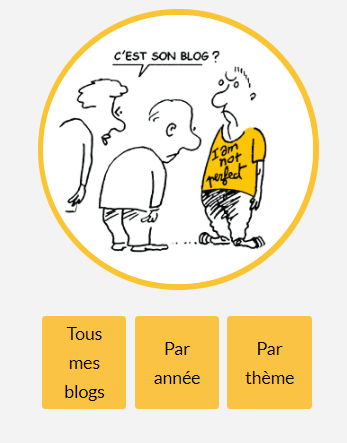 Avec la technologie, tout est possible. C’est d’un choix de société dont il s’agit.
Et bienvenue sur mon blog:
www.sergetisseron.com